Organisation de la synergieCPAS et Ville de Charleroipour la gestion de leurs archives Enjeux culturels et patrimoniauxCarine Gouvienne – Archiviste de la Ville et du CPAS de Charleroi
-  -
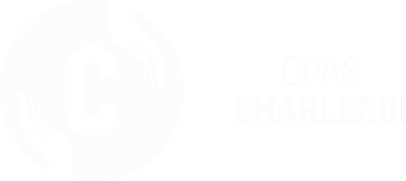 la synergieCPAS et Ville de Charleroipour la gestion de leurs archives
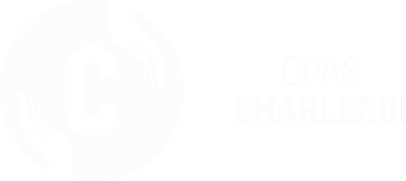 1977: Archives réparties dans les 15 anciennes Commissions d’Assistance Publique (inventaire)

Création 1er février 2000

 Création de l’ISPPC: différencier archives hôpitaux / CPAS

 Centralisation des Archives du CPAS à Marchienne-au-Pont

 Mise en place de procédures de traitement des archives en collaboration avec tous les services de l’administration


L’archiviste devient un rouage essentiel de l’institution
Le service Archives du CPAS de Charleroi
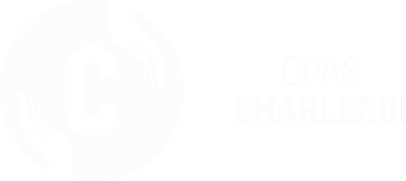 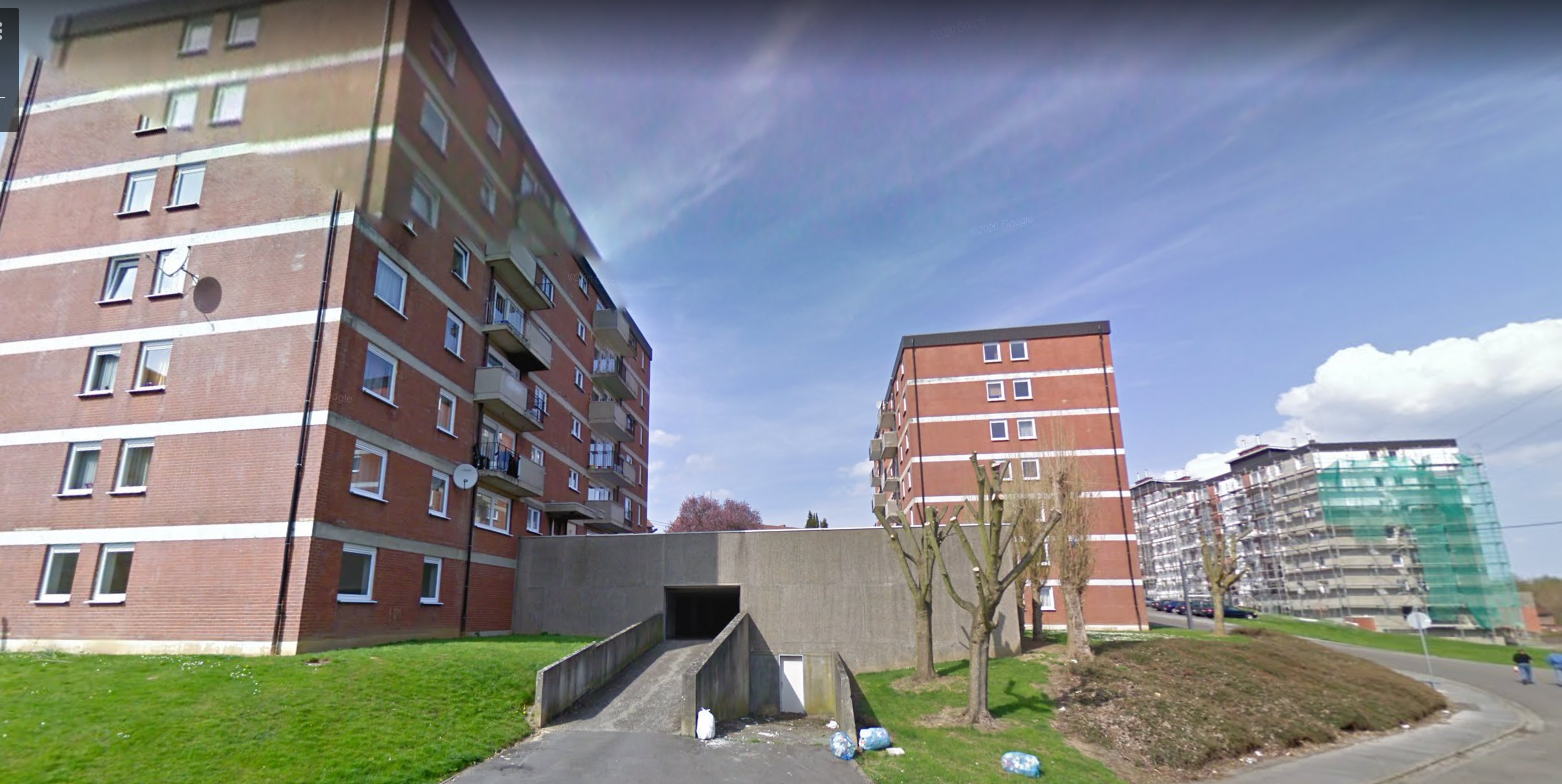 Archives du CPAS – Marchienne-au-Pont
1977: Archives réparties dans les 15 anciennes communes (Maisons communales, écoles, etc)

Rapatriement vers l’Hôtel de Ville de Charleroi

1984: création du service Archives 

1988: centralisation des archives à la Caserne Trésignies

 2 bâtiments supplémentaires: Marcinelle (1996) et Gilly (2006)
Le service Archives de  la Ville de Charleroi
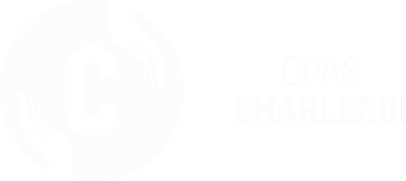 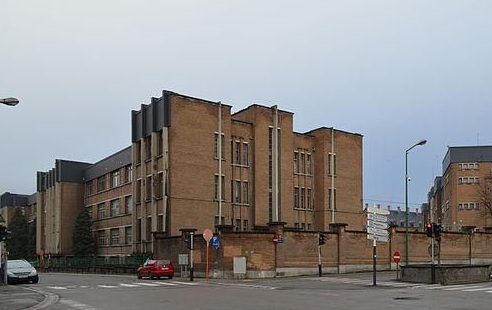 1977: Archives réparties dans les 15 anciennes communes (Maisons communales, écoles, etc)

Rapatriement vers l’Hôtel de Ville de Charleroi

1984: création du service Archives 

1988: centralisation des archives à la Caserne Trésignies

 2 bâtiments supplémentaires: Marcinelle (1996 et Gilly (2006)
La Caserne Trésignies
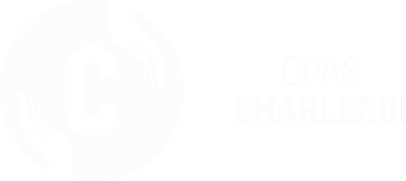 2008: La Ville n’a plus d’archiviste

LE CPAS et la Ville s’entendent pour gérer leurs archives de façon commune et ainsi tenter de réaliser des économies d’échelles: début de la synergie.

Trois conventions viendront encadrer cette gestion commune et améliorer les efforts de travail en synergie: 2008, 2009 et 2018
La synergie CPAS/Ville
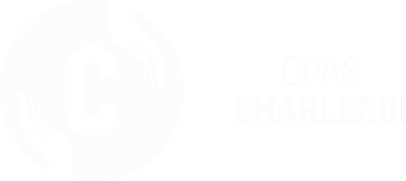 Convention de 2008

 Economies d’échelle, suppression doubles  emplois/chevauchements d’activités

1 archiviste, 6 agents Ville, 2 agents CPAS

Projet de construction bâtiment commun
La synergie CPAS/Ville2008
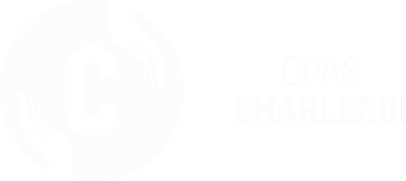 Convention de 2009

 Problème importants Caserne Trésignies (Stabilité) et manque de place 

Location d’un bâtiment de 1000 m² à Gosselies Aéropole

Etude de la réhabilitation d’un bâtiment pour abriter la totalité des archives et le personnel
La synergie CPAS/Ville2009
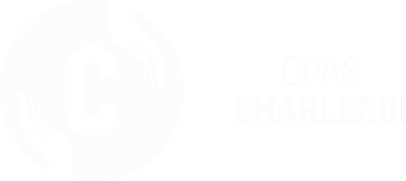 Premier déménagement qui permet de quitter Marchienne-au-Pont et d’alléger la Caserne

Déménagement en interne

4 kl d’archives du CPAS  + collection des journaux et archives de l’urbanisme de la Ville

Réalisé en 4 mois entre novembre 2009 et février 2010
Un premier déménagement
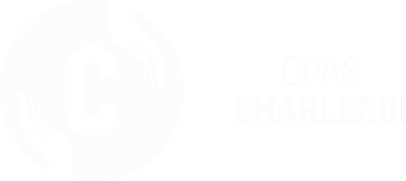 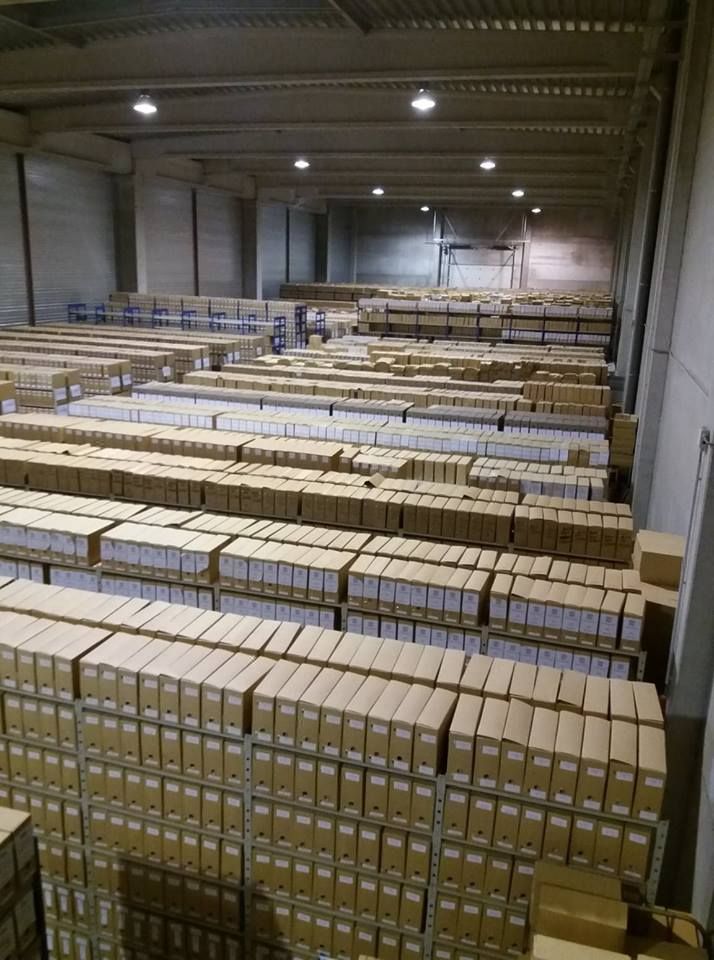 Le site de Gosselies
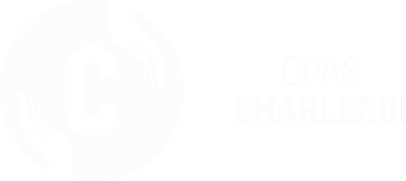 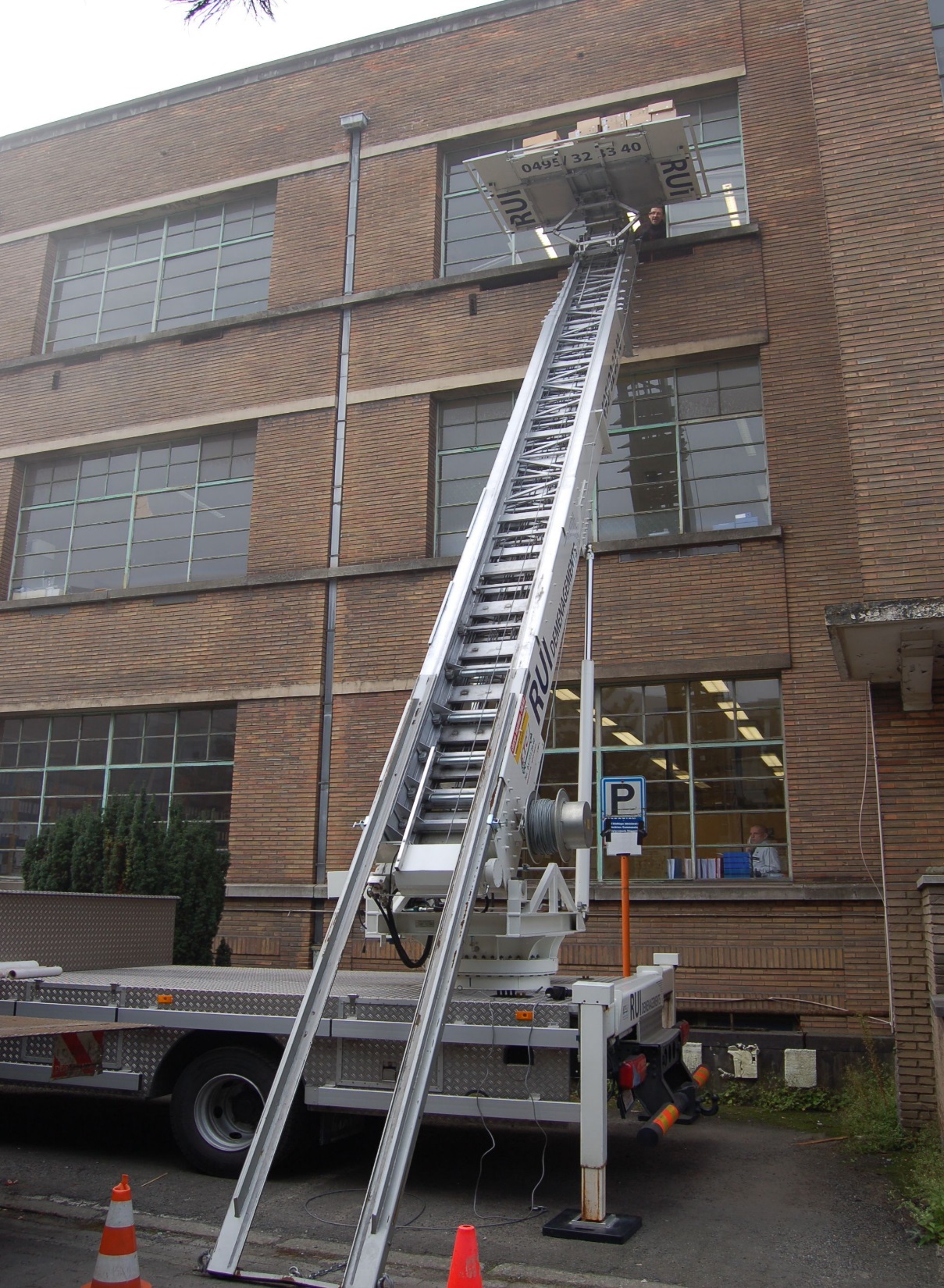 Caserne Trésignies
Déménagement de la collection de journaux - 2010
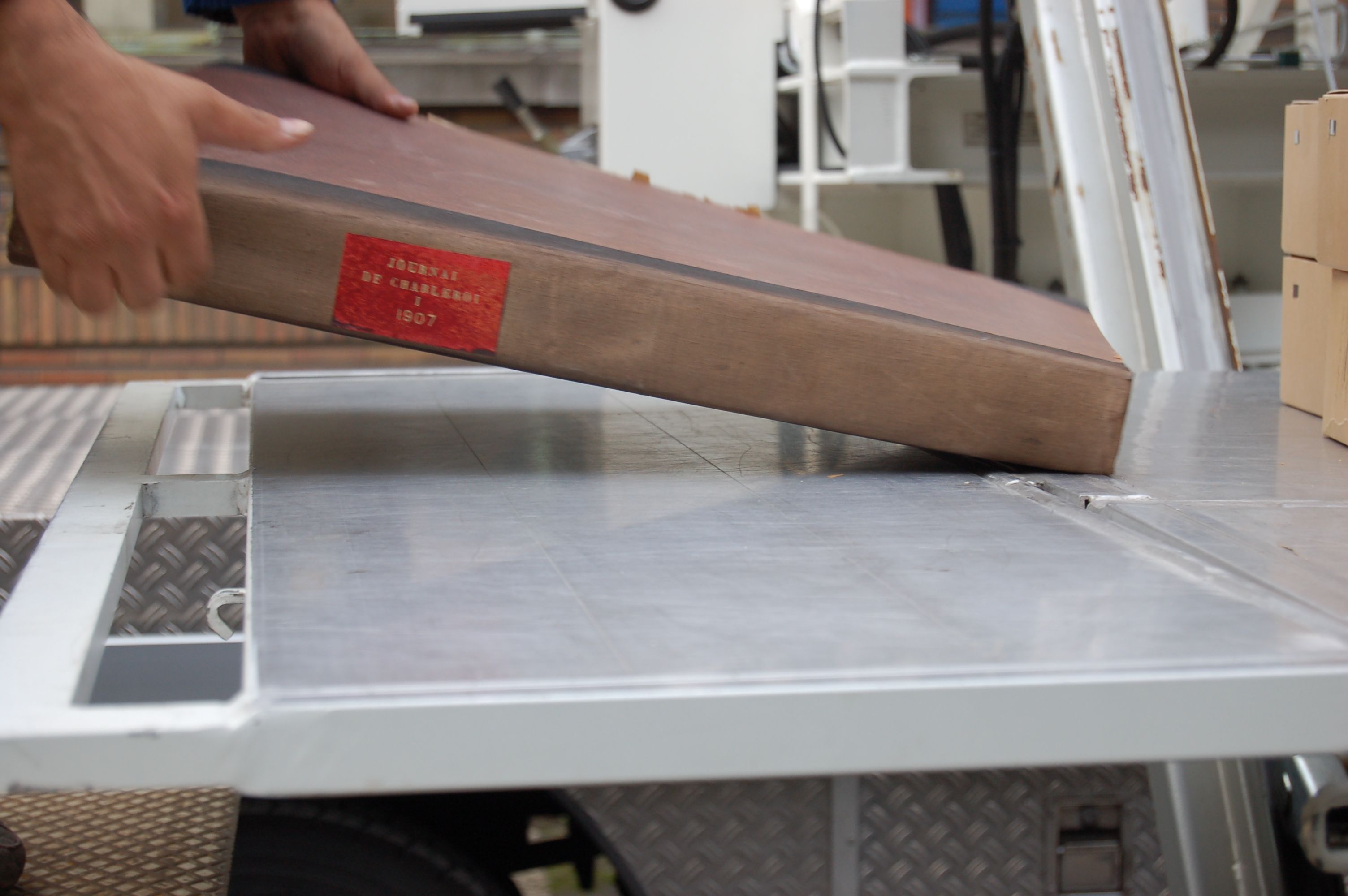 Convention 2018
	Décision de réhabiliter un bâtiment appartenant à la Ville 	« Technoole Villette », pour divers services, dont le 	service 	commun des archives de la Ville et du CPAS.  

	Prévoit: 

L’accueil de toutes les archives et du personnel 

La prise en charge de l’accroissement des archives

Le développement de solutions NTIC
Synergie CPAS/Ville2018
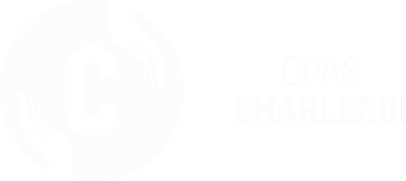 Dossier mené par le Bureau d’Etudes de la Ville: rénovation lourde d’un bâtiment industriel 

Travaux estimés à 6 millions d’€

Financement des travaux Ville et RW dans le cadre du Plan d’investissement communal

Financement des équipement en étagères mobiles par le CPAS (940.000 € HTVA)
Technopole VilletteQuelques chiffres
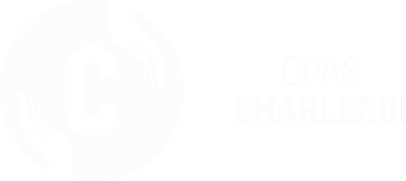 6.000 m² dont 3.000 m² réservés au service Archives

	2500 m² d’espace de stockage d’archives

	Locaux annexes: 

Local accessible aux camions via rampe et grande porte sectionnelle (commun au Musée des Beaux-Arts de Charleroi)
Salle de tri
Réserve fournitures
Réserve précieuse et réserve icono (climatisées)
Salle de lecture/consultation
Bureaux pour le personnel
Salle de réunion
Technopole VilletteLocaux
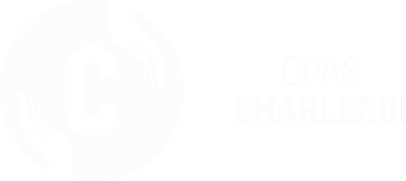 Site complètement équipé en étagères mobiles électriques (Bruynzeel)
27 kl de rayonnages (existant + accroissement)
13 blocs d’étagères mobiles indépendants
Accroissement prévu pour chaque fonds (5 à 10 ans)
Rails installés pour 8 kl supplémentaires
Technopole VilletteEtagères mobiles
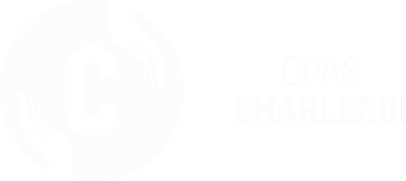 Les travauxJuillet 2021
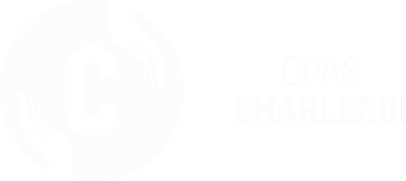 Les travauxSeptembre 2021
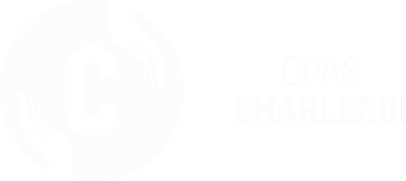 Aujourd’huiDécembre 2022
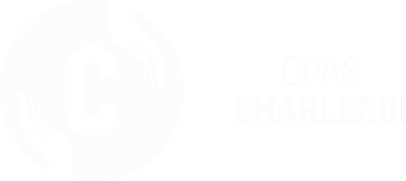 Salle de lecture
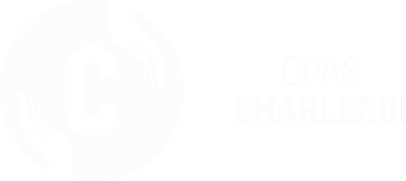 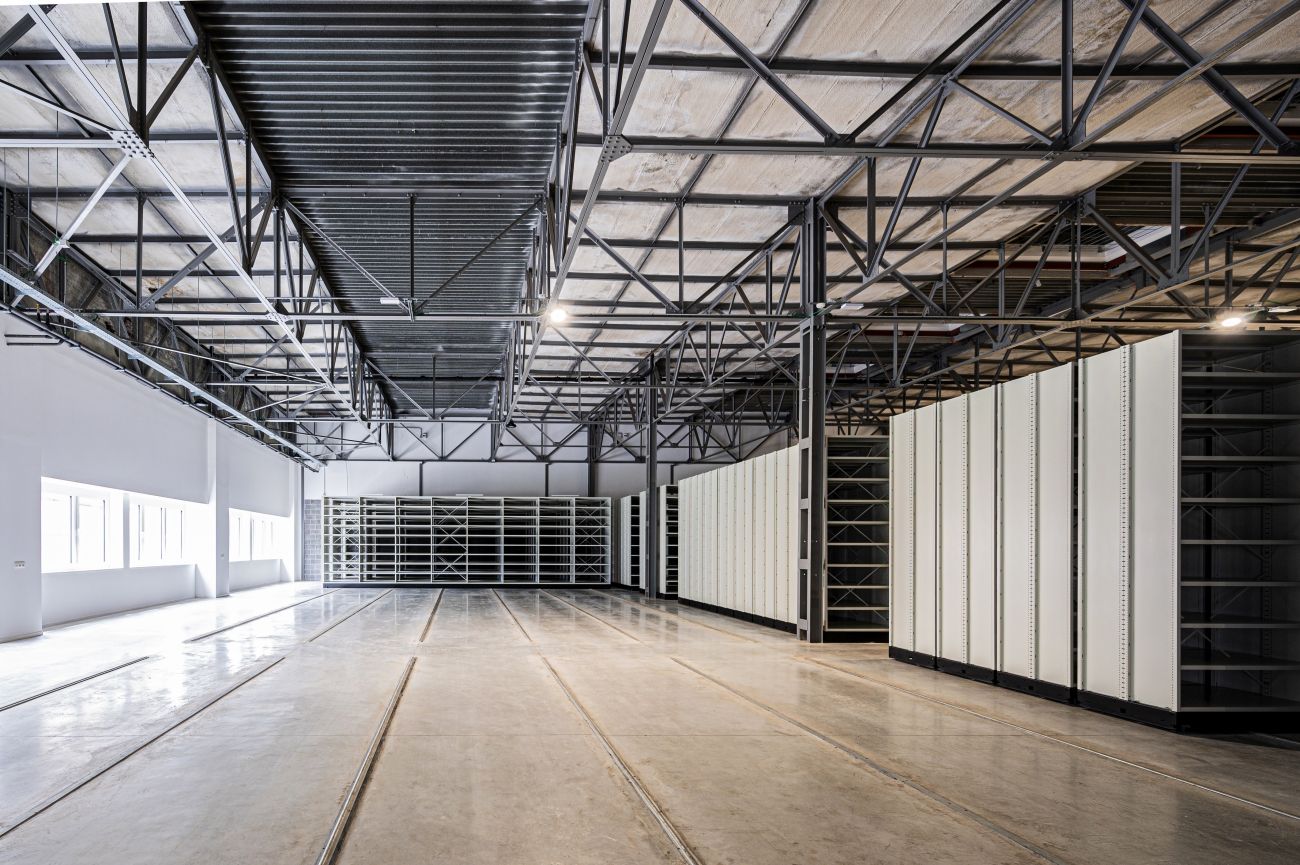 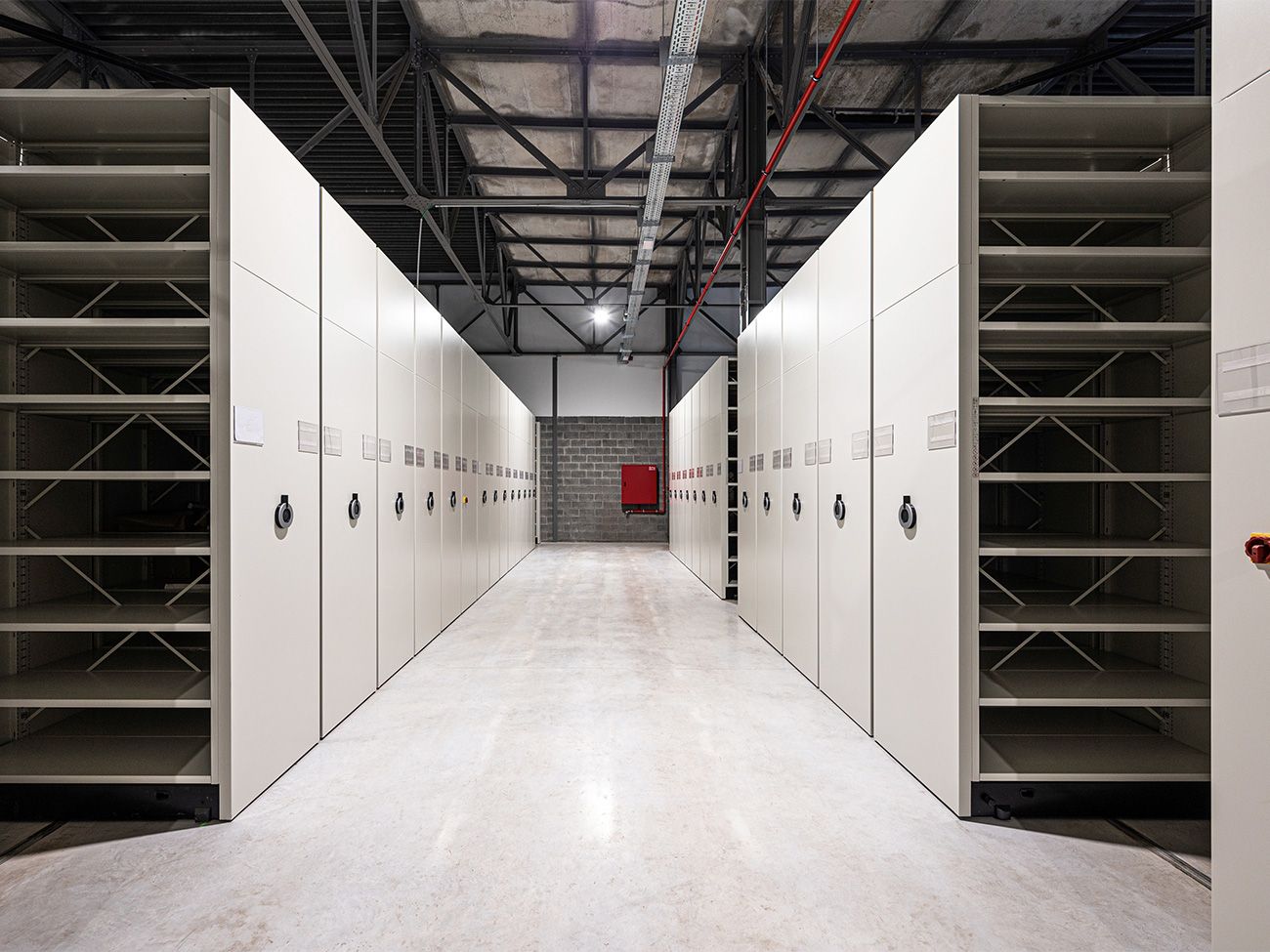 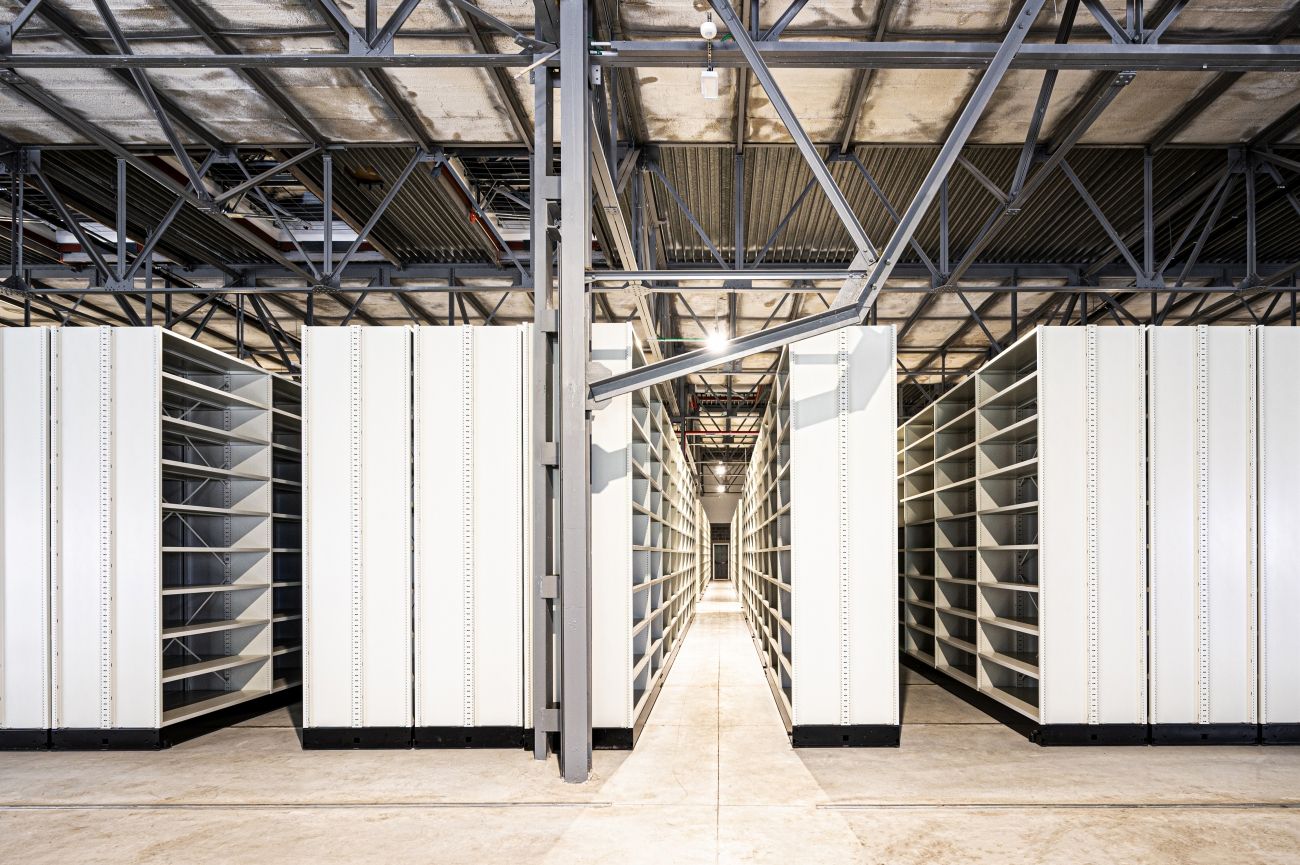 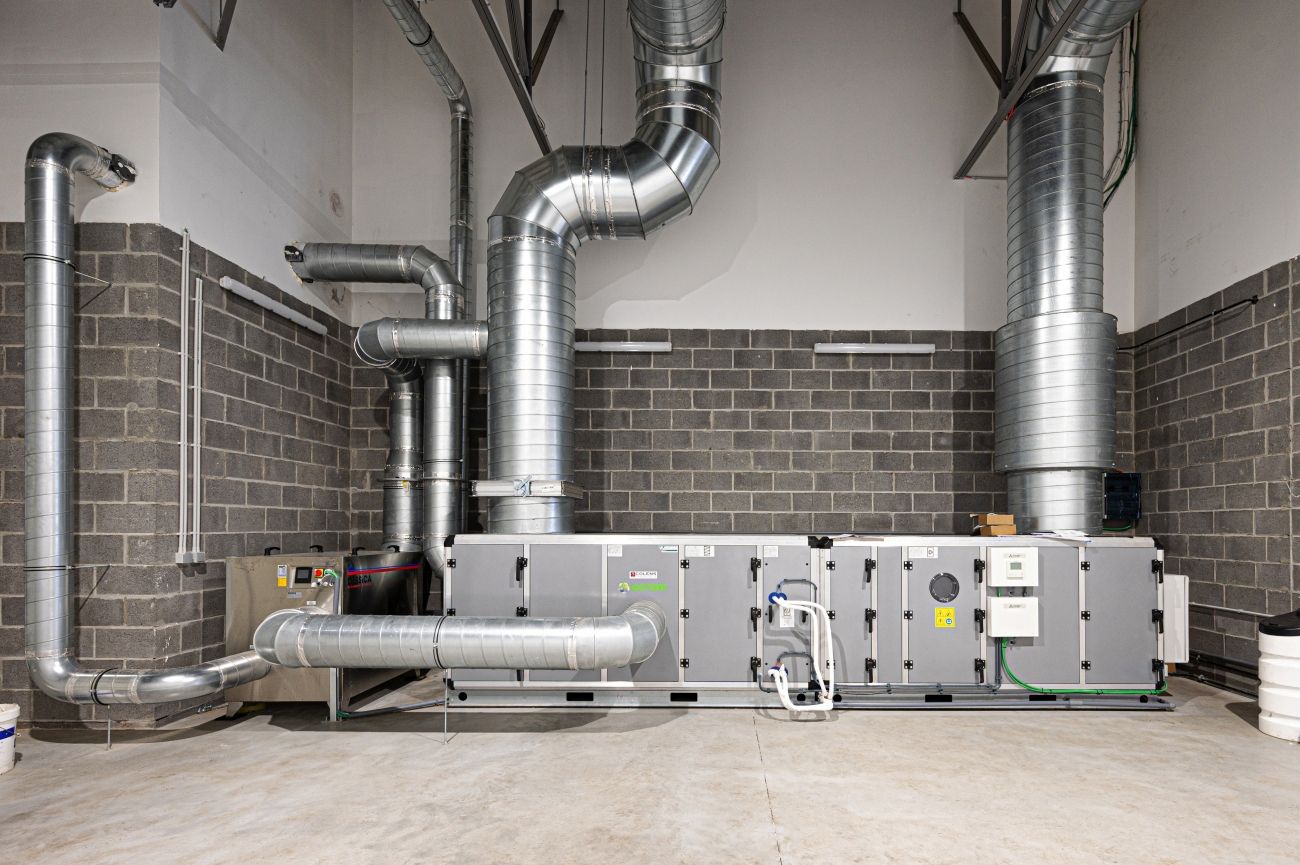 Système Air Conditionné
Déménagement par société spécialisée en déménagement d’archives via marché public (114.000 €)

14 kl d’archives CPAS et Ville

Concerne les sites de Gosselies et de la Caserne Trésignies
   Gilly et de Marcinelle déménagés via moyens logistiques internes  

1 an de préparation

Déménagement d’octobre 2021 à février 2022
Le déménagementversTechnopoleVillette
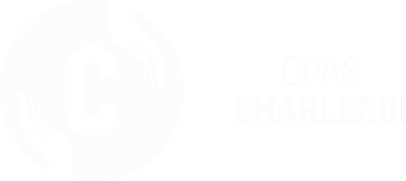 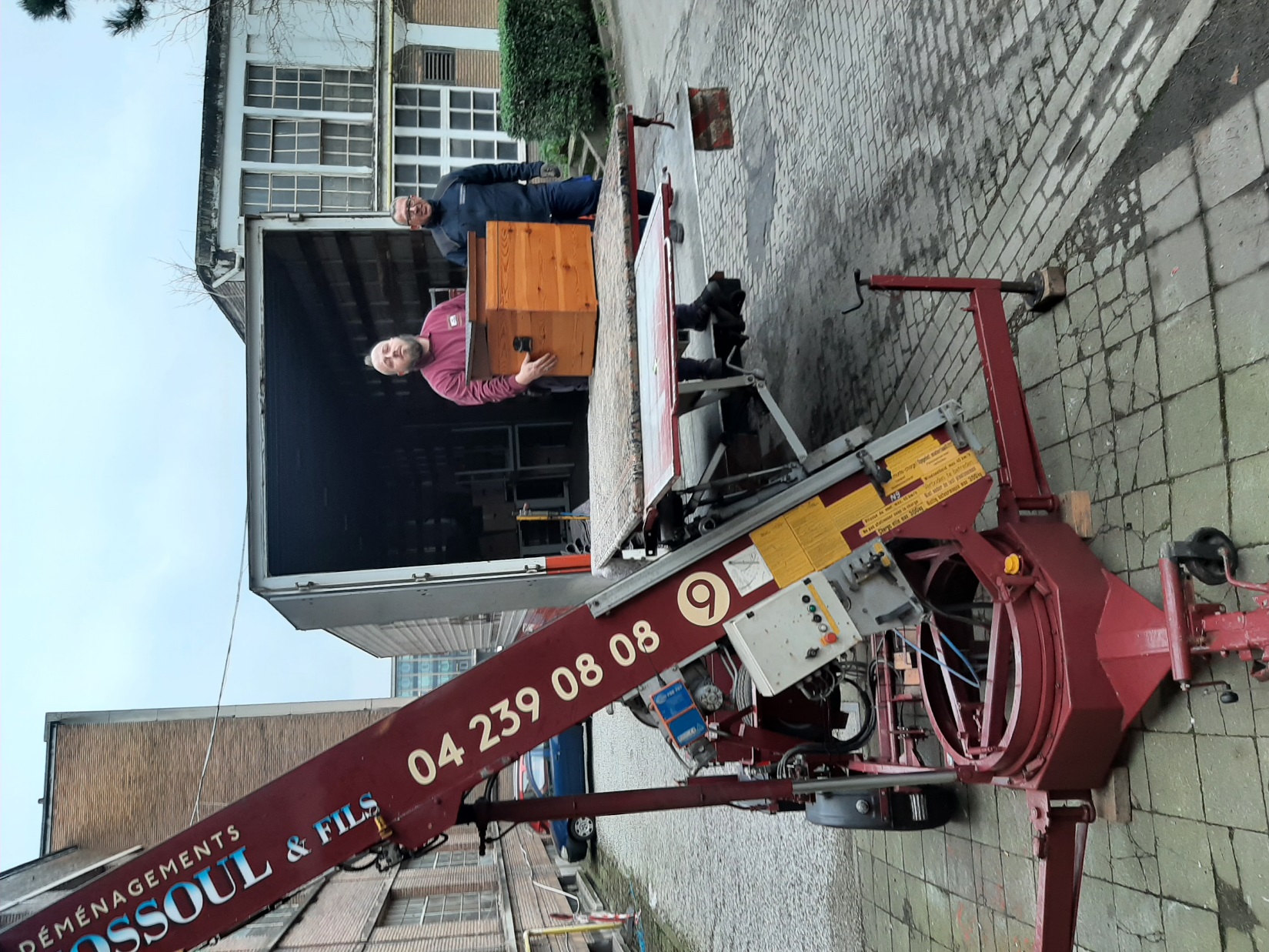 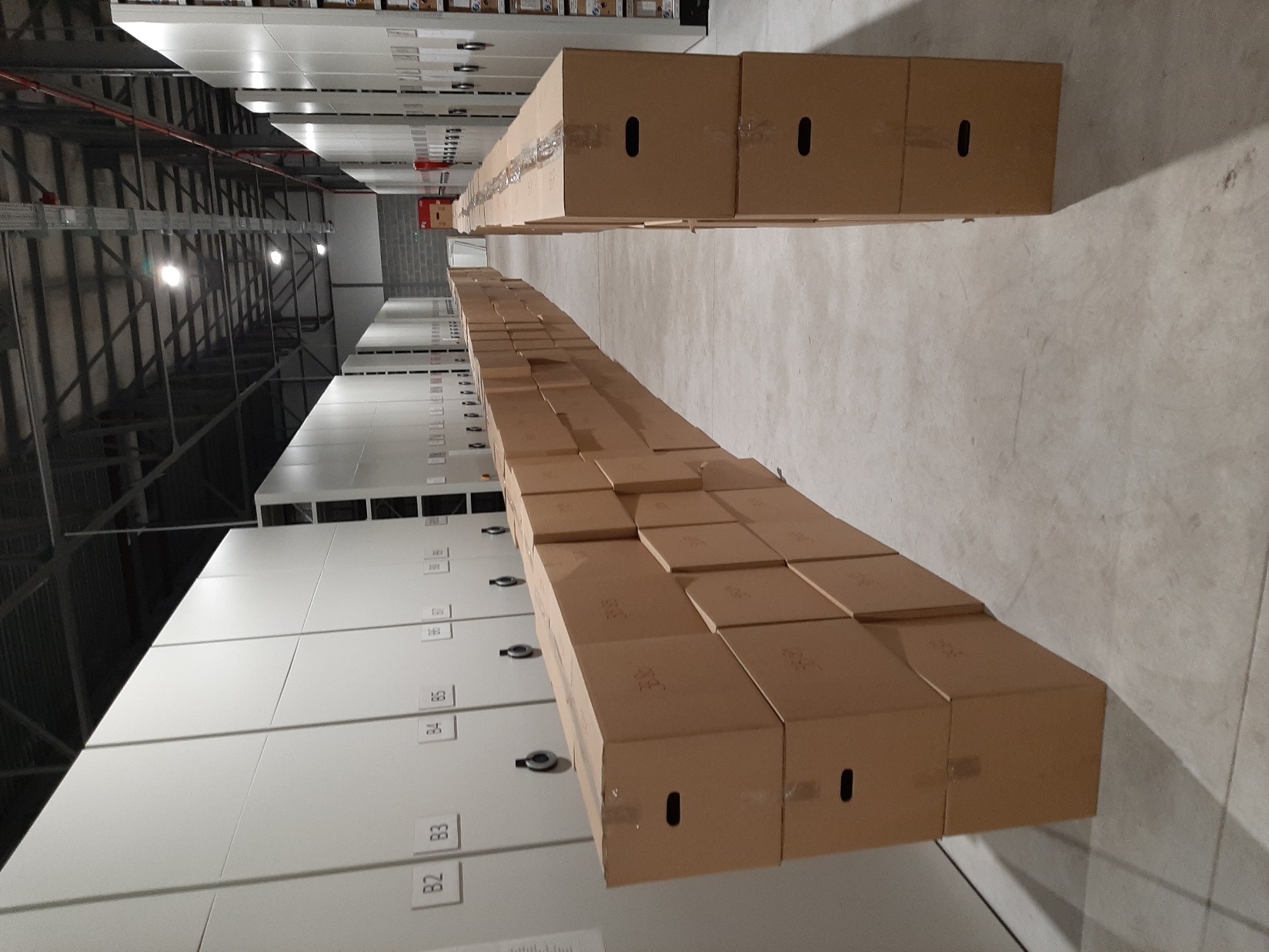 Les étagères se remplissent
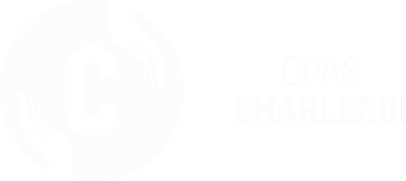 Recherche de l’inertie thermique et hydrique pour une conservation optimale des archives papier

	Isolation du bâtiment soignée
	Pas de lumière naturelle
	Système d’expulsion d’air
	Air conditionné dans certaines zones dédiées aux archives plus 	fragiles et précieuses
	Système de ventilation entre les étagères (nuit)
	Chauffage par le sol béton ciré
	
Détection incendie et système d’extinction mousse et CO2
Détection intrusions (alarmes par zones)
Zones de conservation uniquement accessibles via badge personnel
Technopole VilletteConditions de conservation et sécurité
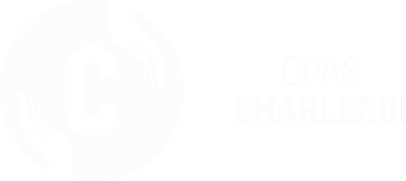 Enjeux culturels et patrimoniaux
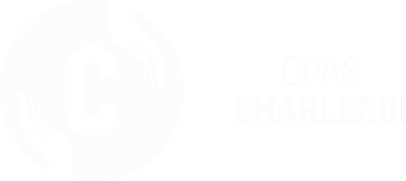 L’archiviste du CPAS
	Garant de la bonne gestion administratives des archives en  	conservant, éliminant, inventoriant, et communiquant les 	informations aux différents services du CPAS
	Assure le respect des règles (législation Archives et RGPD) 	au sein de l’administration en collaboration avec le DPD 	(mise en place de procédures)
Mais aussi
	Valorise le contenu des archives en interne et pour le 	public: permet de conscientiser sur l’importance et la valeur 	patrimoniale des archives
Quoi? Comment?
A quoi ça sert de conserver tout ça?
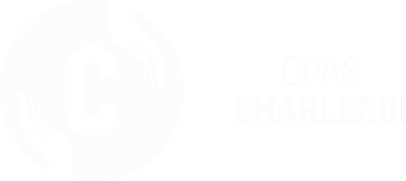 Publications: revue interne, revues spécialisées, articles de presse, actes de colloques, livres, plaquettes, catalogue d’exposition

Participations à des colloques, conférences et projets universitaires, études et collaborations avec des Universités

Expositions temporaires à l’occasion d’inauguration de nouveaux lieux

Expositions permanentes au sein de nos institutions

Publications sur les réseaux sociaux
Valoriserles archives du CPASComment?
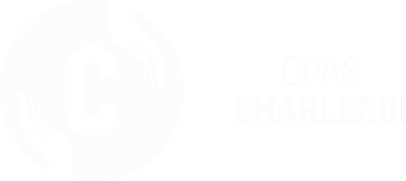 Histoire du CPAS et des Institutions qui l’ont précédés (Bureau de Bienfaisance, Commissions Administratives des HC, CAP, Tables des Pauvres, …)

Histoire des Hôpitaux, des Hospices/Maisons de Repos, des Orphelinats, Maisons d’Alénés, …

Histoire politique et économique de nos régions

Histoire de personnalités marquantes

Etudes des mécanismes de paupérisation mais aussi d’évolution de l’aide apportée aux plus démunis

Etudes de faits de société, d’évènements qui ont marqués nos régions
Valoriserles archives du CPASQuoi?
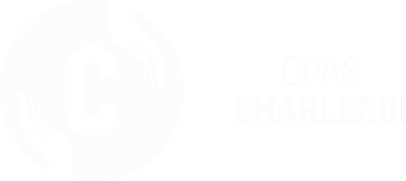 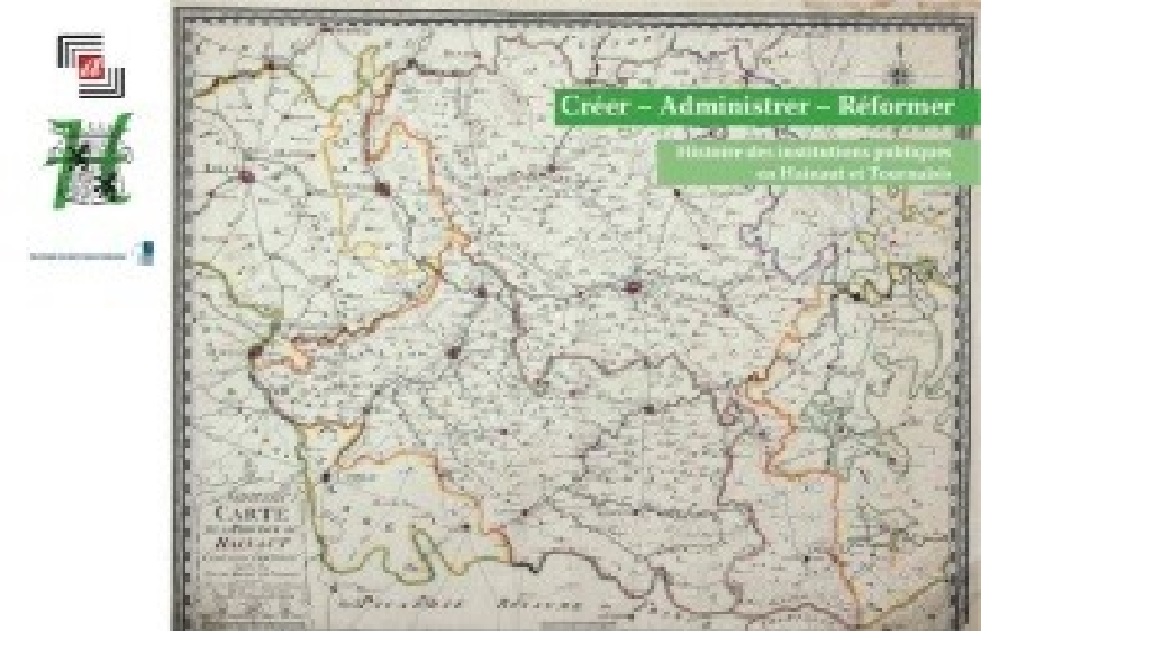 Histoire de l’évolution de nos institutions (CPAS et organismes qui l’ont précédés)
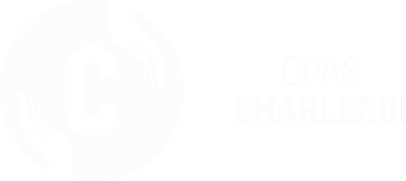 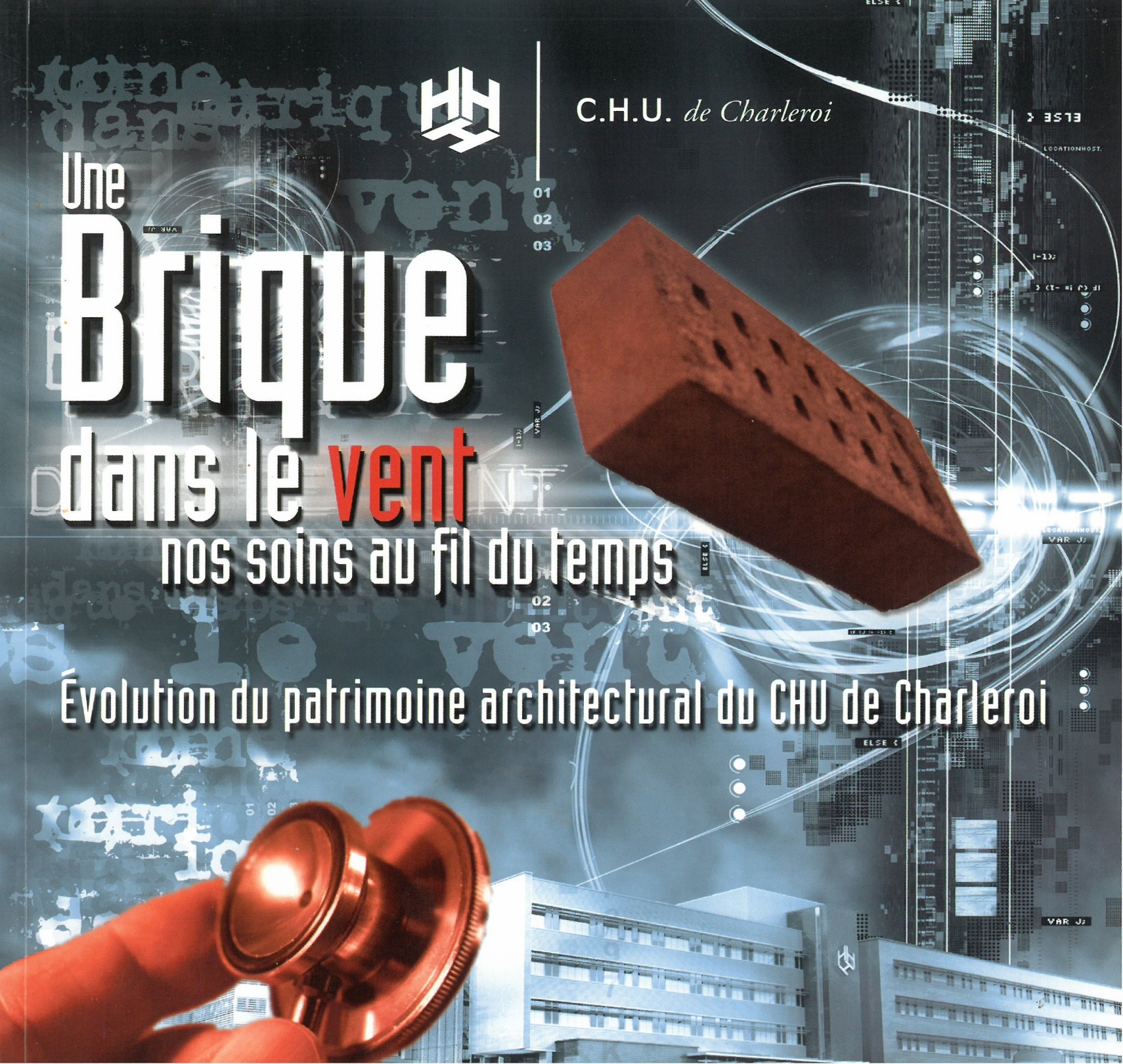 Registres aux délibérations Commissions Administratives des Hospices Civils
Registre d’entrée et de sorties des hôpitaux (Yvonne Vieslet)
Comptes et budgets
…
Histoire des hôpitaux, de la gestion de la santé publique
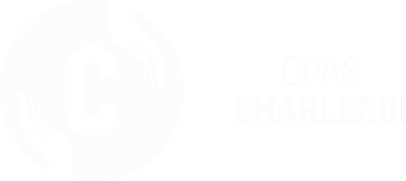 Registres aux délibérations Commissions Administratives des Hospices Civils
Comptes et budgets
Dons et legs
Dossiers des personnes aidées (anonymisation des données)
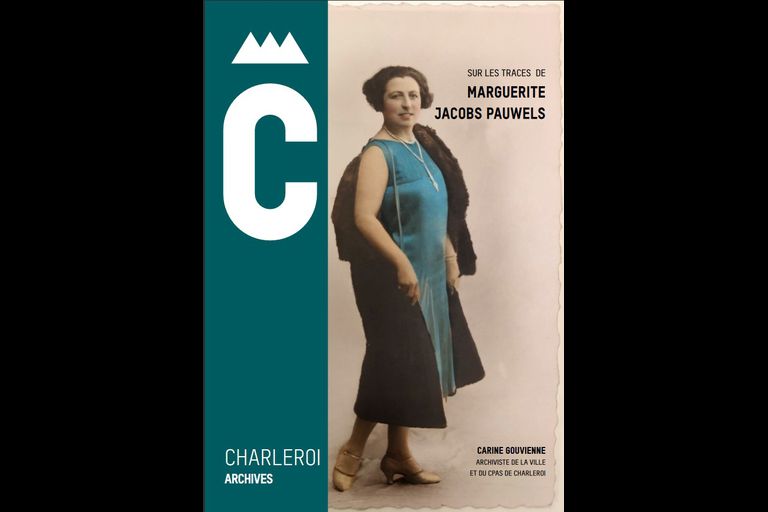 Histoire des Hospices, Maisons de Repos, Maisons d’aliénés, Orphelinats
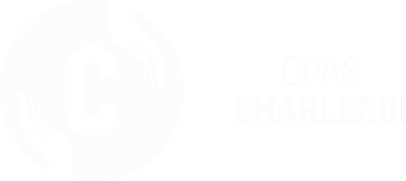 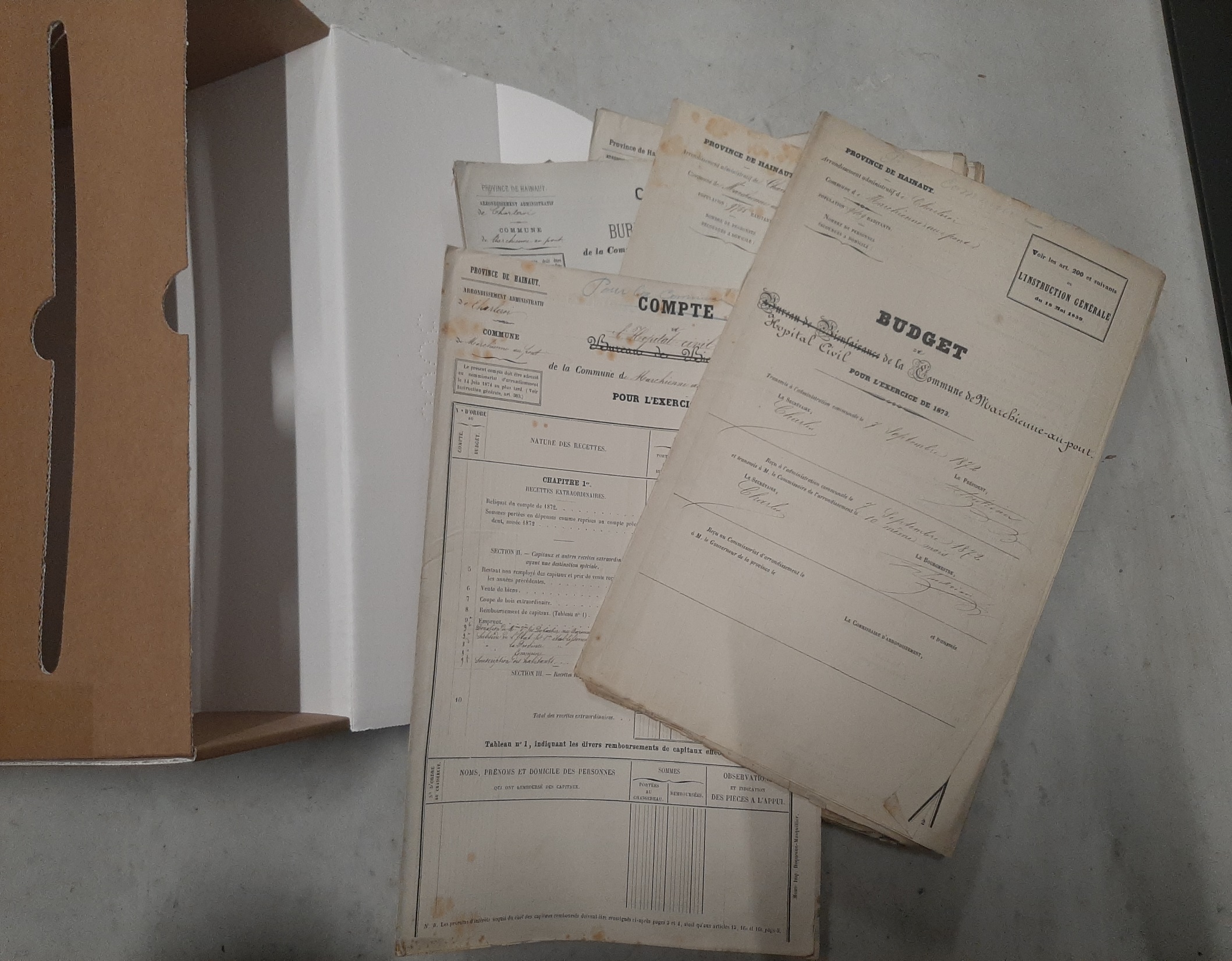 Comptes et budgetsBureau de Bienfaisance de Marchienne-au-Pont 1873
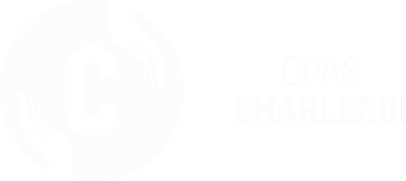 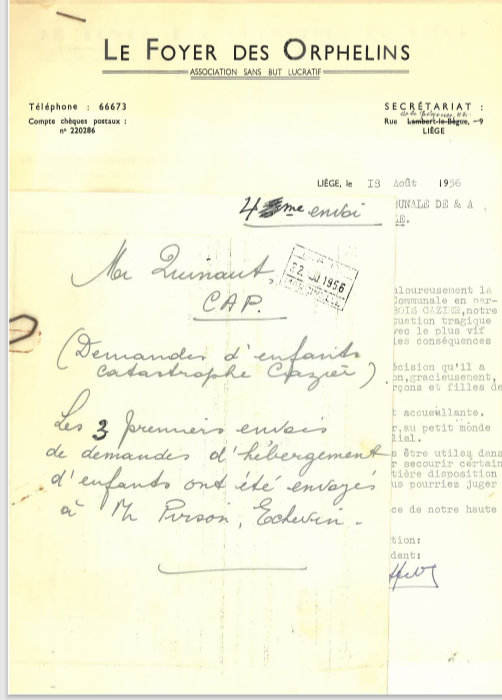 Propositions d’hébergement d’enfants suite à la catastrophe du Bois du Cazier 1956
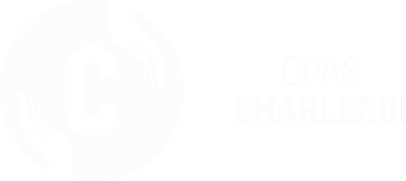 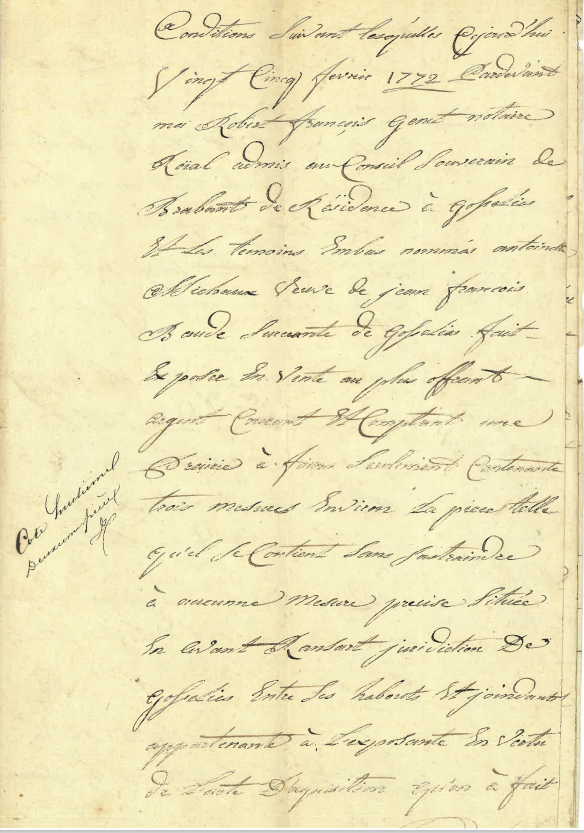 Donations en faveur des pauvres de Gosselies 25 février 1772
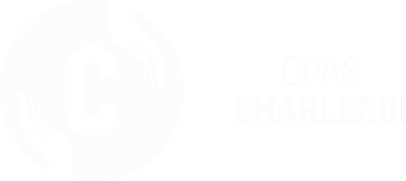 Un acte notarié   nous rappelle que nous avons été Français   6 mars1810
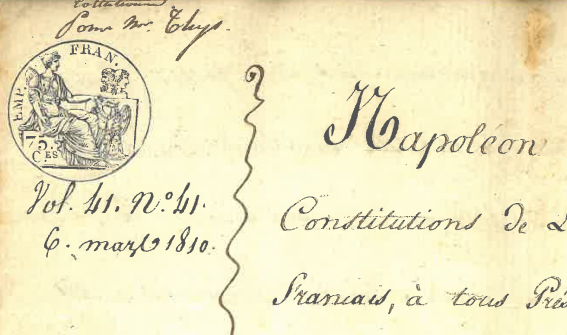 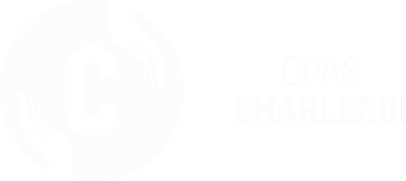 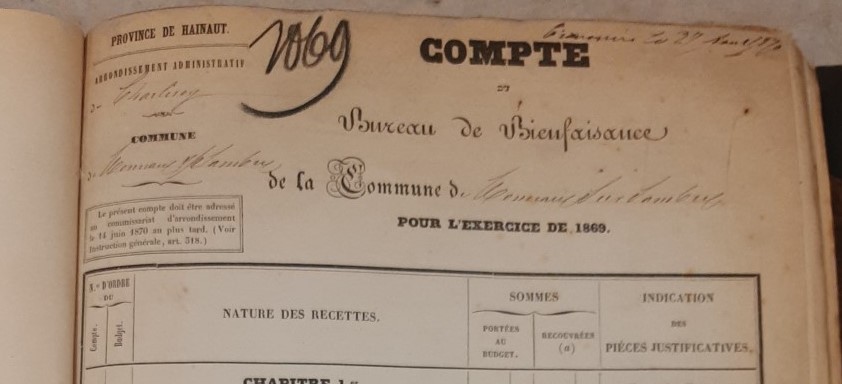 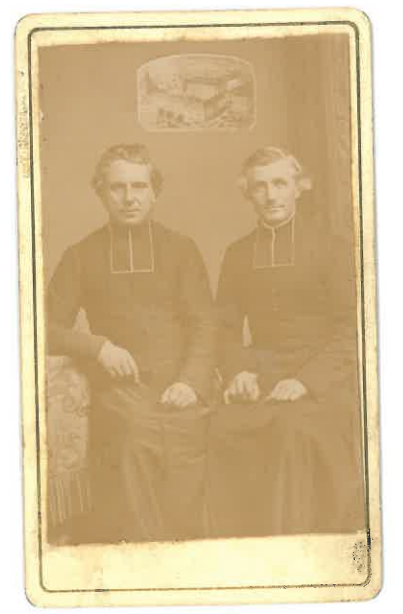 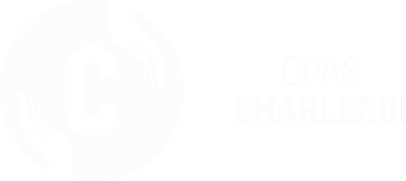 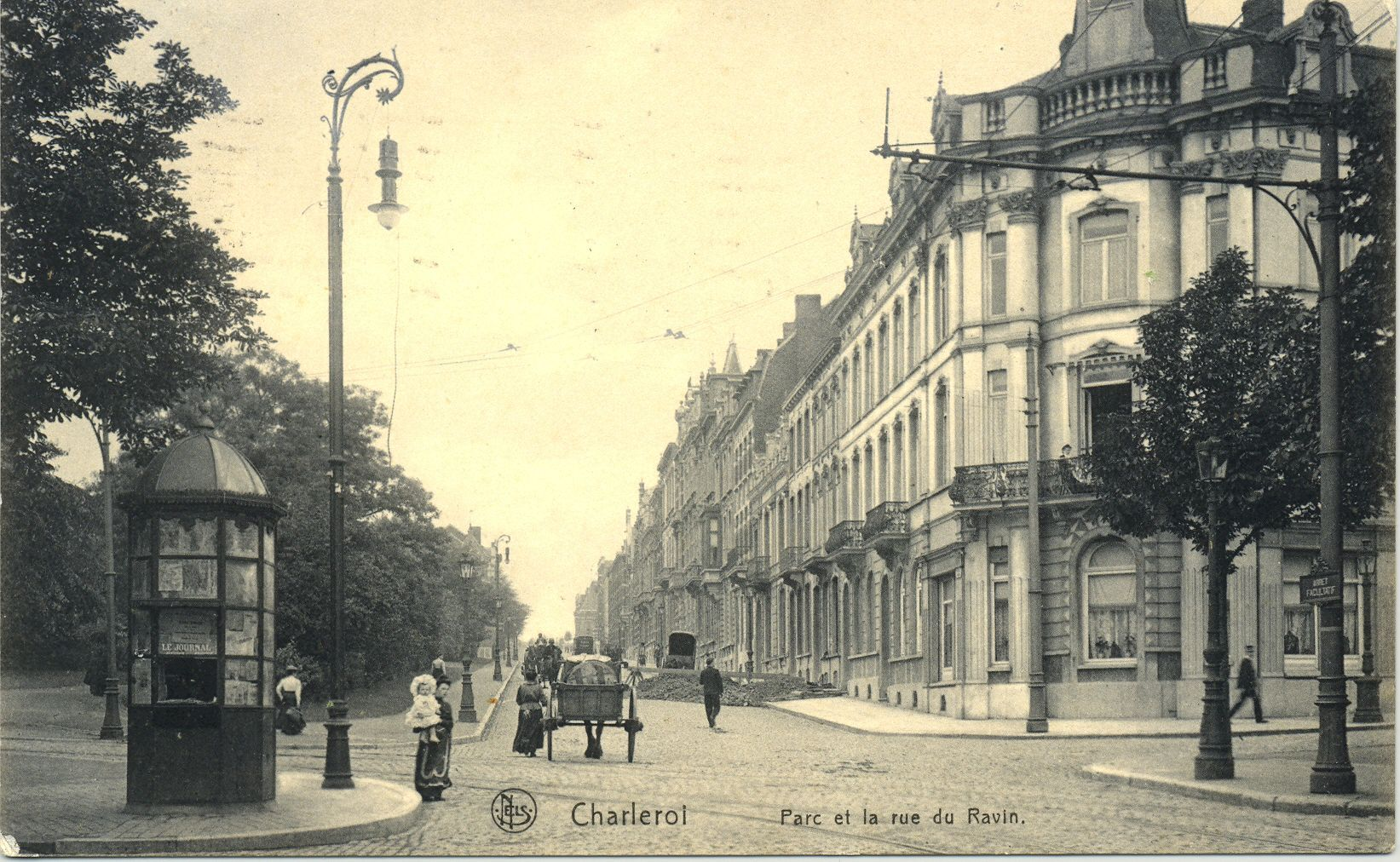 Conclusions
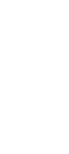 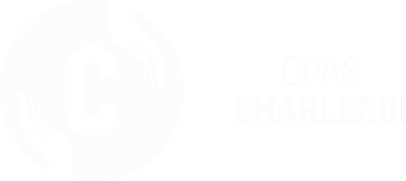